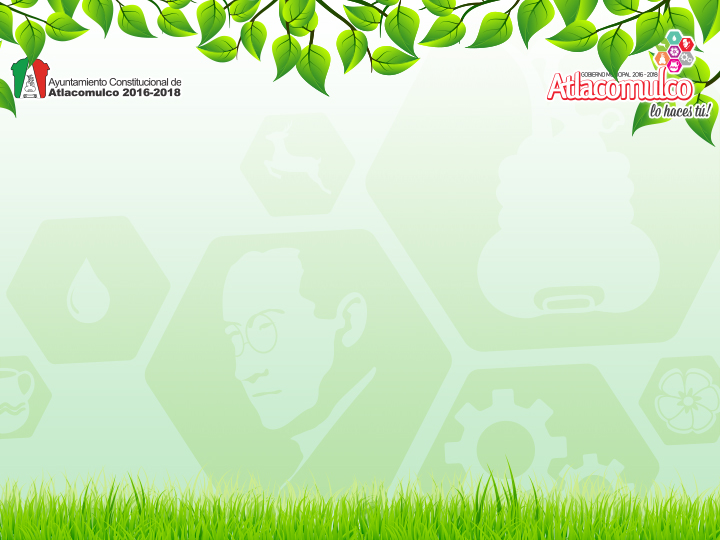 COMITÉ DE ORDENAMIENTO ECOLÓGICO DEL MUNICIPIO DE ATLACOMULCO
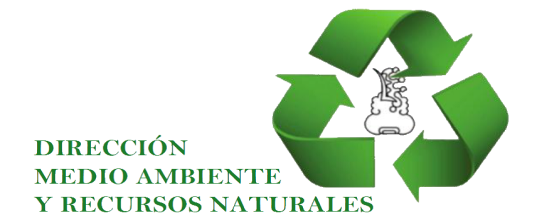 10 julio 2017
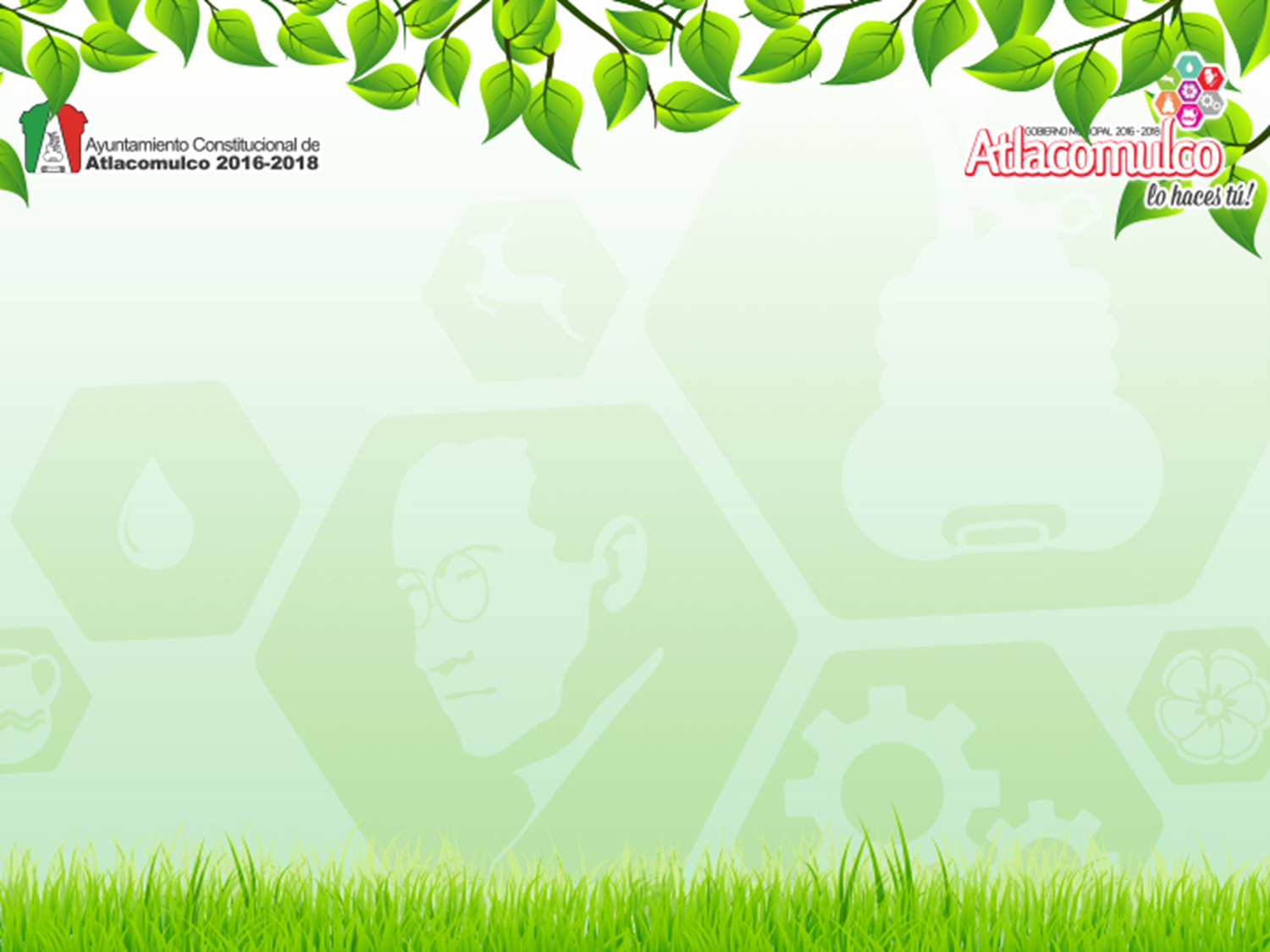 ¿QUE ES EL ORDENAMIENTO ECOLOGICO?
El ordenamiento ecológico es un instrumento de política ambiental para regular el uso del suelo y promover un desarrollo sustentable, que pretende maximizar el consenso entre los sectores y minimizar los conflictos ambientales por el uso del territorio. 
	A partir del ordenamiento ecológico tendremos la posibilidad de mejorar la rendición de cuentas y alcanzar mejores resultados, optimizando los recursos, los tiempos y sobre todo, avanzar en la ruta del desarrollo sustentable.
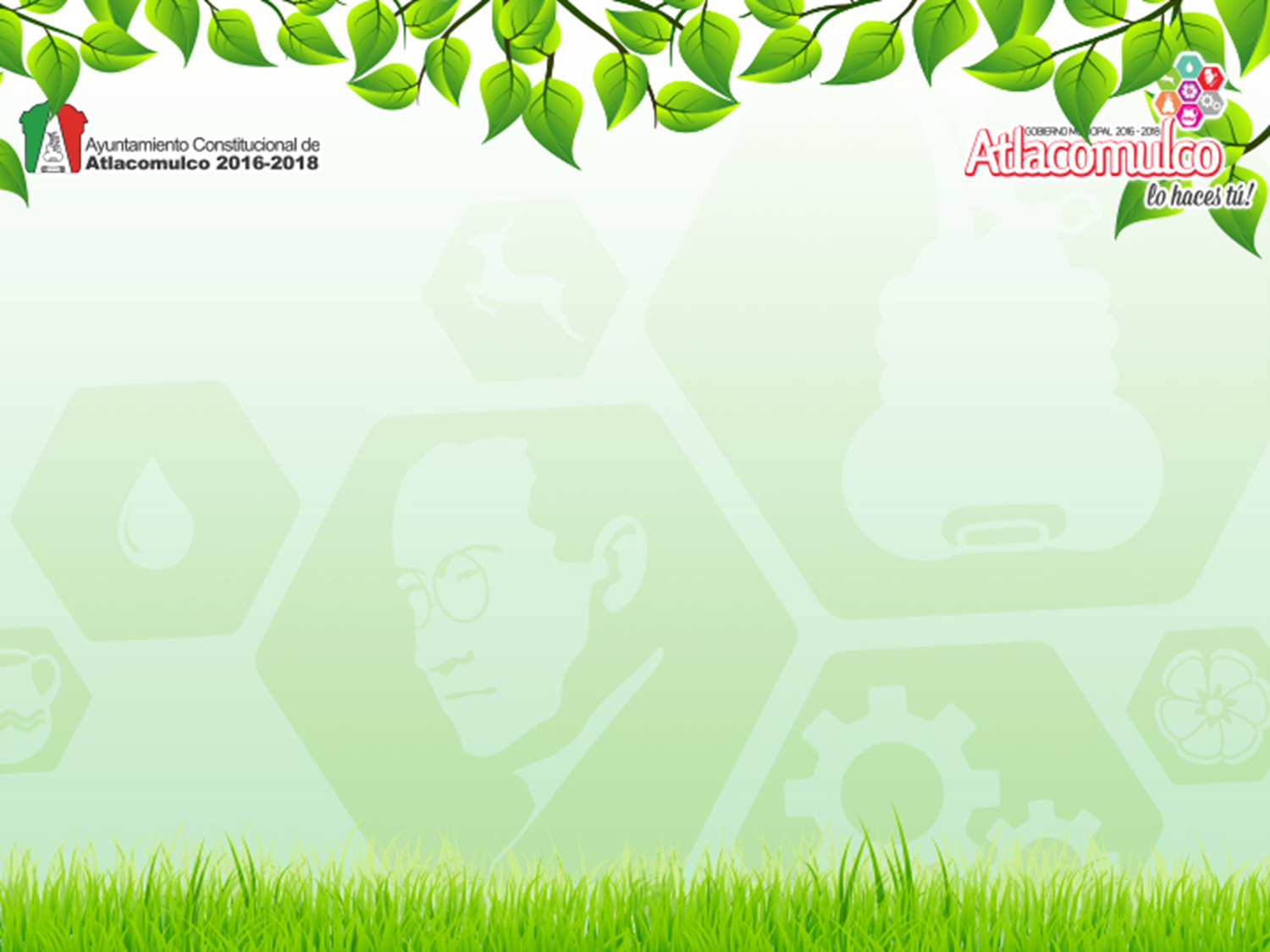 Contar con un instrumento de planeación territorial es de primordial importancia para identificar, prevenir y revertir los procesos de deterioro ambiental, como la escasez y contaminación del agua, la afectación y pérdida de especies de flora y fauna, la degradación del suelo y la pérdida de la cobertura vegetal, entre otros, además de disminuir la vulnerabilidad de las poblaciones humanas ante eventuales desastres naturales.
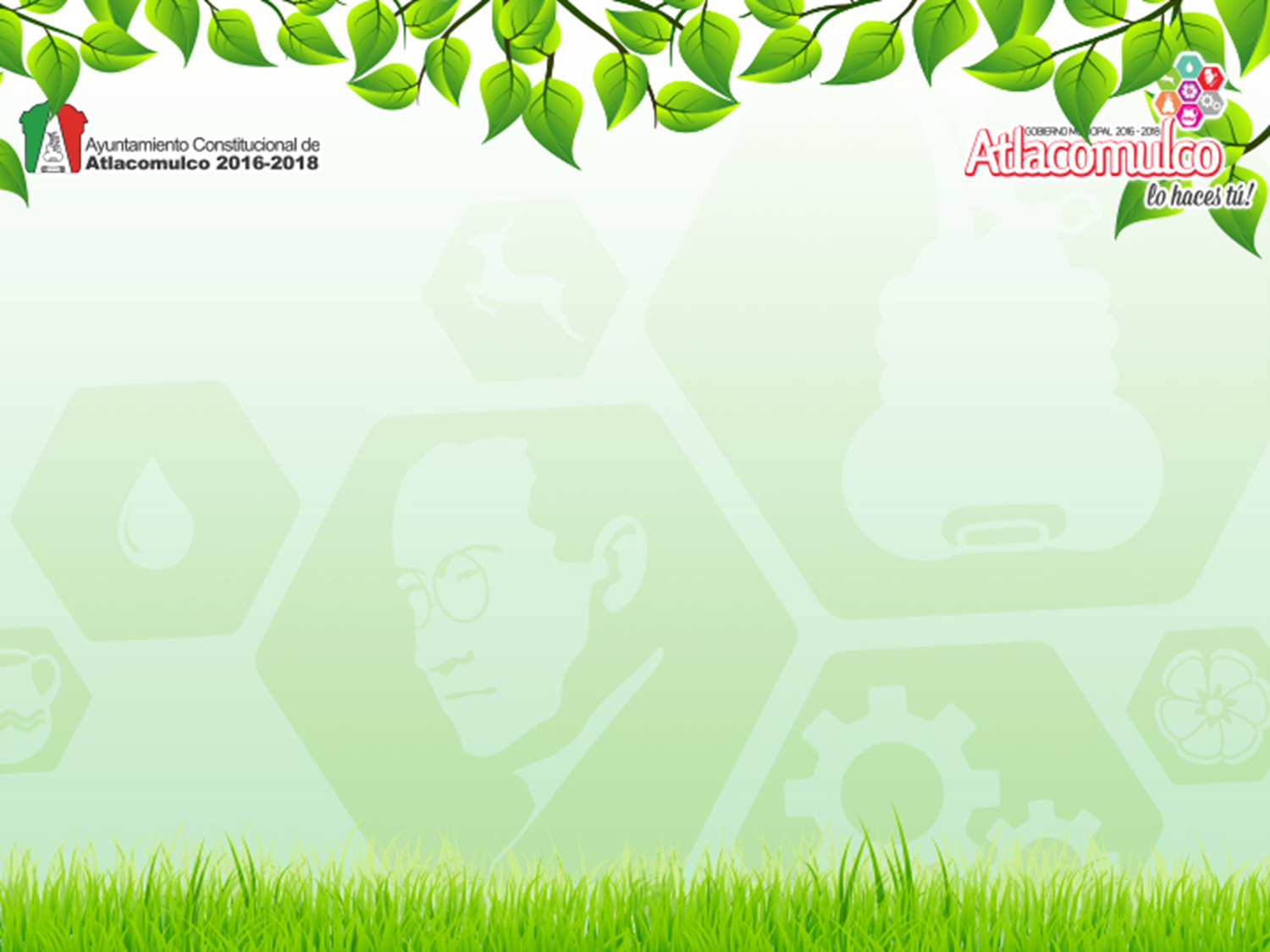 ESTRUCTURA DEL COMITÉ
Para su funcionamiento, el comité se divide en un Órgano Ejecutivo y un Órgano Técnico. 

	El Órgano Ejecutivo es responsable de la organización y el desarrollo de todas las actividades del proceso. En principio está integrado por los representantes de las autoridades firmantes del convenio de coordinación y por  representantes de la sociedad civil. 

El Órgano Técnico es responsable de la revisión y validación de la información técnica utilizada en el proceso, está conformado por representantes de las áreas técnicas de instituciones gubernamentales federales, estatales y municipales, así como por representantes de los sectores sociales y productivos.
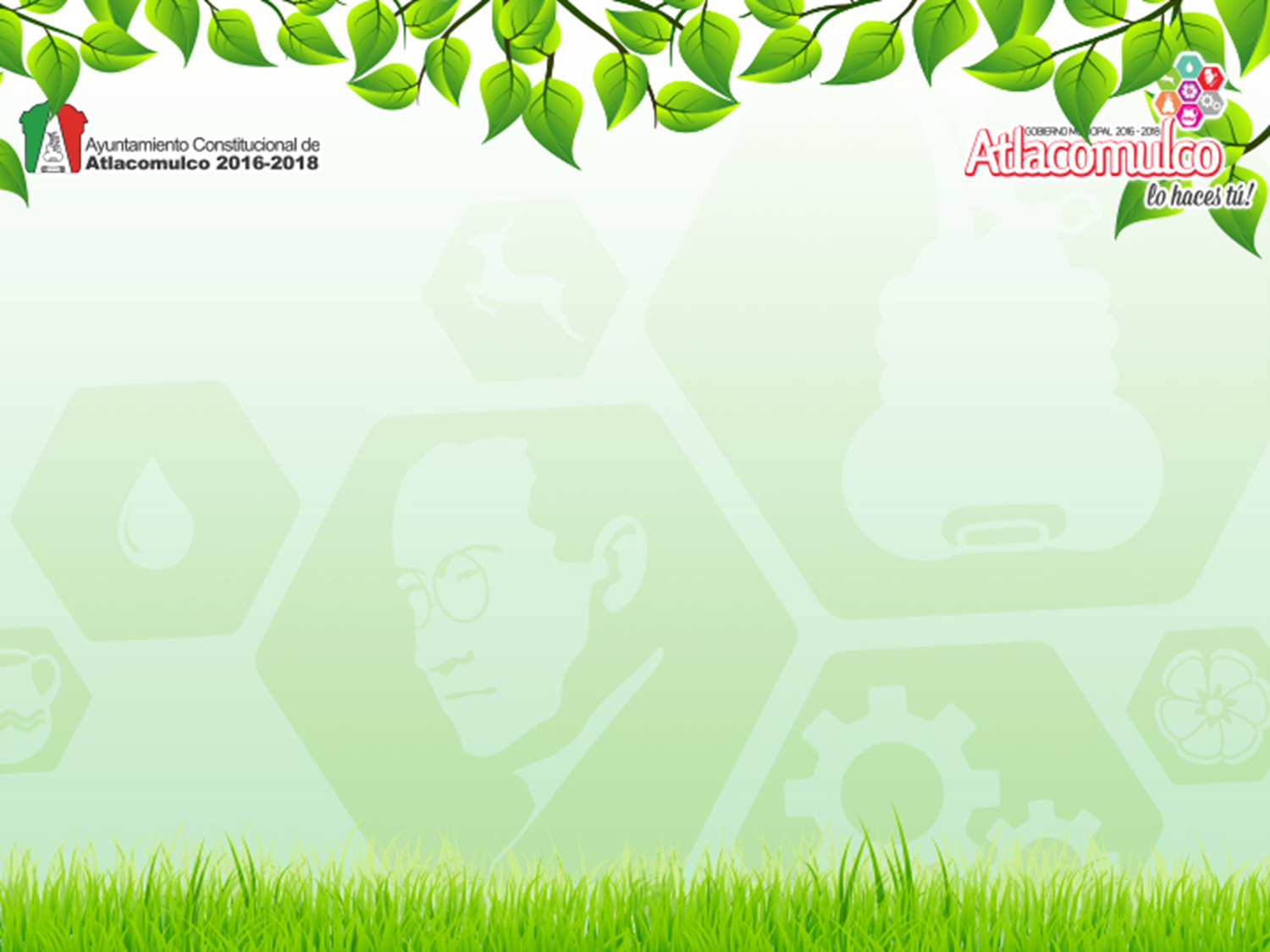 FUNCIONES DEL COMITÉ
Elaborar su Reglamento Interior, donde se establezca la organización, el funcionamiento y las reglas de operación.
Verificar el cumplimiento del Reglamento Interior.
Revisar que los resultados del proceso se incluyan en la bitácora ambiental.
Promover la participación de todos los actores sociales vinculados con el uso y aprovechamiento del área a ordenar.
Incluir los intereses y las necesidades sectoriales en el proceso de planeación.
Lograr la congruencia de planes, programas y acciones sectoriales en el área de estudio.
Establecer mecanismos de diálogo y concertación para legitimar el programa y propiciar negociaciones ecuánimes y serenas, que permitan el análisis y la solución de conflictos ambientales en el área de estudio. 
Evaluar la efectividad y la congruencia del Ordenamiento Ecológico.
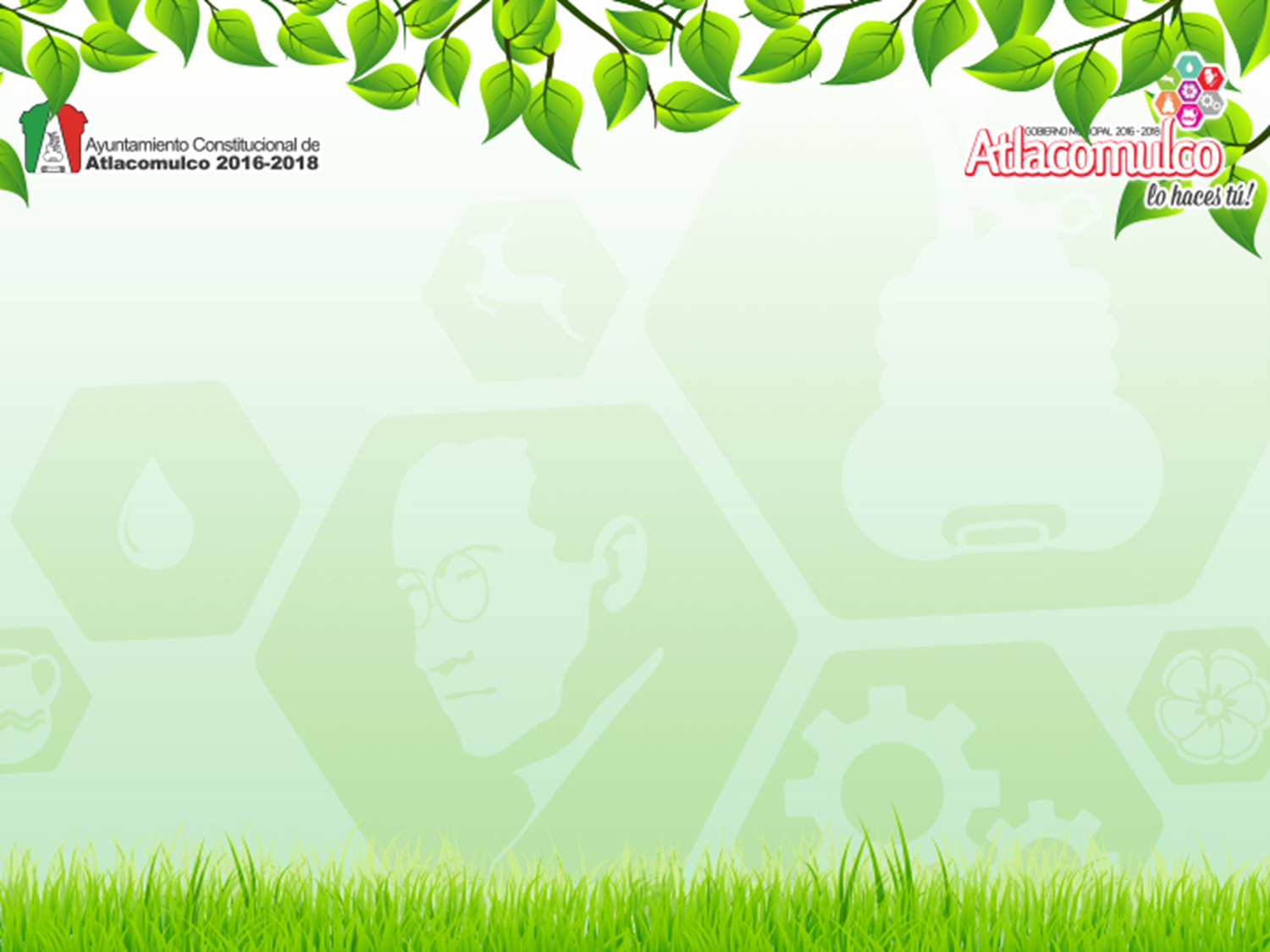 FUNCIONES DEL ÓRGANO EJECUTIVO
Establecer la agenda ambiental.
Tomar decisiones en el proceso.
Coordinar acciones, asignar recursos financieros, verificar el avance del proceso y el cumplimiento de los objetivos.
Promover que los intereses de los sectores involucrados en el comité se reflejen en el Programa de Ordenamiento Ecológico.
Impulsar la congruencia de planes, programas y acciones con el OEL.
Indicar al Órgano Técnico las necesidades de información que apoyen la toma de decisiones. 
Identificar e invitar a los sectores para que integren el Órgano Técnico.
Establecer los mecanismos de consulta pública y analizar sus resultados con apoyo del Órgano Técnico.
Dar seguimiento a la ejecución del Programa de Ordenamiento Ecológico Local.
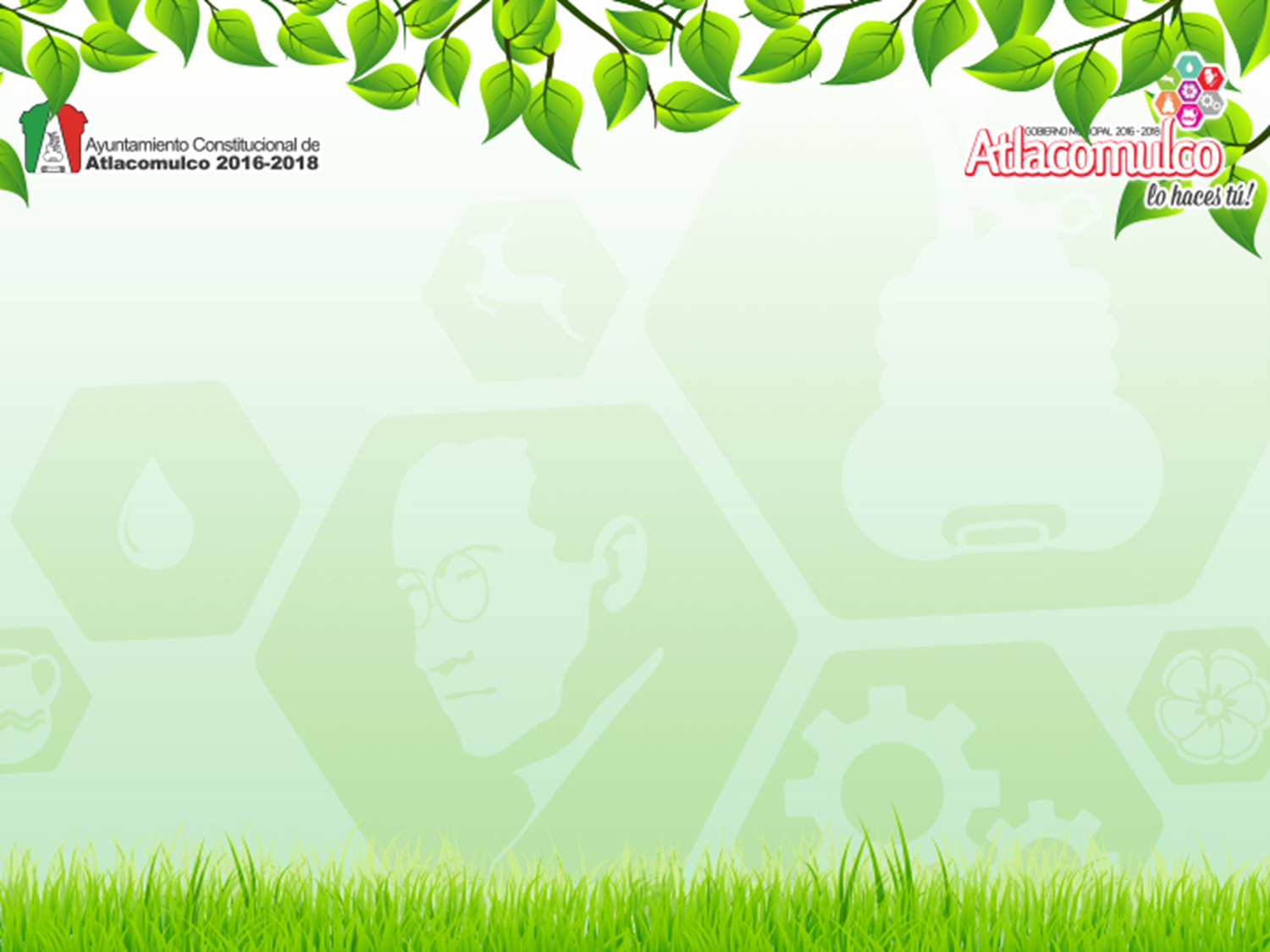 FUNCIONES DEL ÓRGANO TÉCNICO
Presentar al Órgano Ejecutivo la información técnica y científica que apoye la toma de decisiones.
Consultar a especialistas y evaluar la utilidad y calidad de las investigaciones.
Definir las necesidades de nueva información.
Verificar la congruencia entre los programas de OE del área de estudio.
Participar en la creación, mantenimiento y actualización de la bitácora ambiental.
Apoyar al Órgano Ejecutivo en el análisis de los resultados de la consulta pública.
Validar los indicadores de evaluación.
Aportar los elementos técnicos para la evaluación y, en su caso, actualización del Programa de Ordenamiento Ecológico Local.
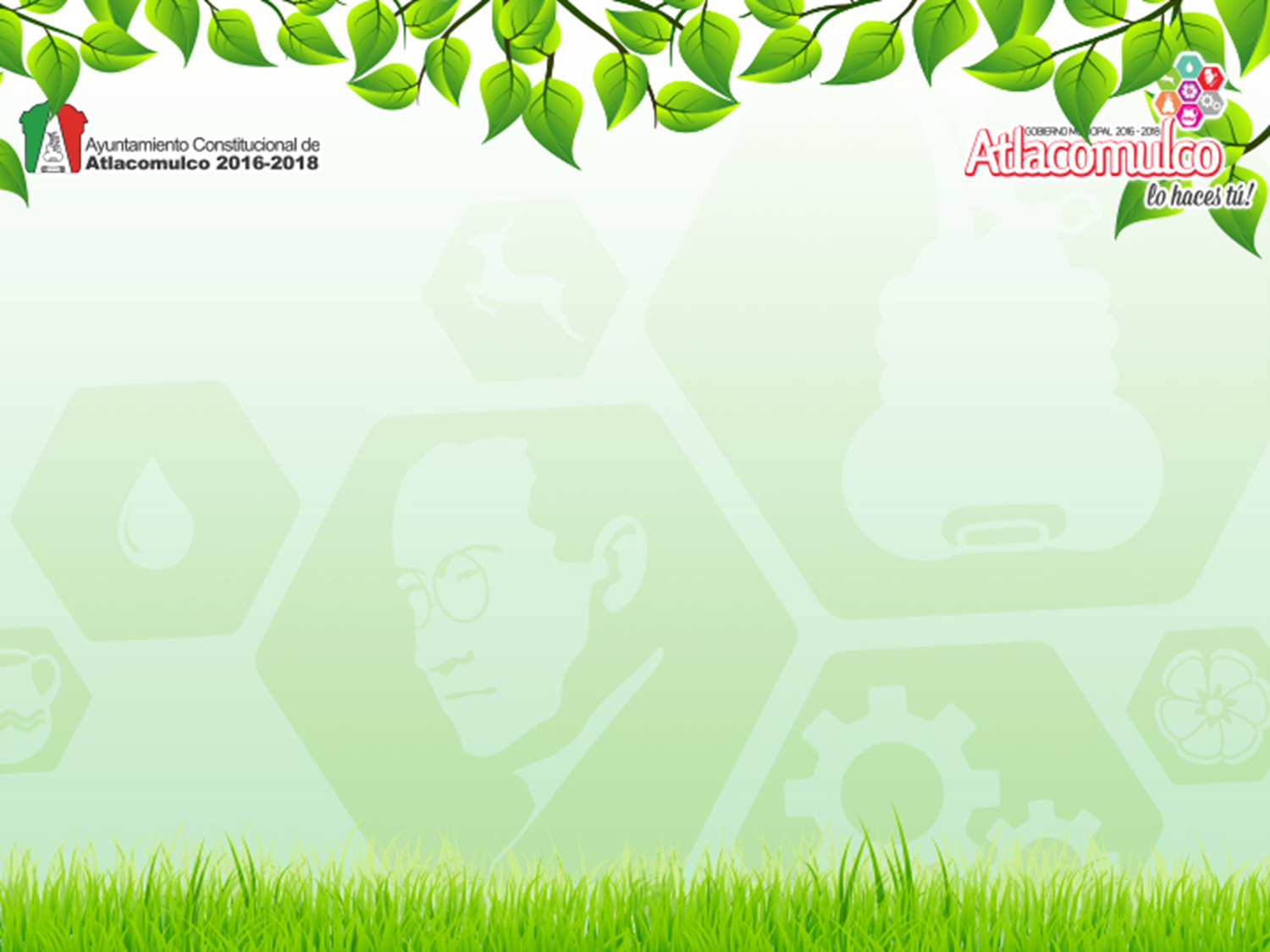 FUNCIONES DE LOS MIEMBROS
Someter a las autoridades los acuerdos alcanzados. 
Vigilar la realización de los acuerdos. 
Ejecutar y dar seguimiento a acuerdos y compromisos. 
Integrar el expediente técnico. 
Proporcionar la información de su competencia. 
Emitir comentarios o propuestas sobre el orden del día. 
Revisar y aprobar las actas de sesión. 
Revisar y aprobar los informes técnicos. 

	Es importante destacar que ambos órganos del Comité de Ordenamiento Ecológico deben estar integrados, tanto por un presidente, como por un secretario y los miembros permanentes.
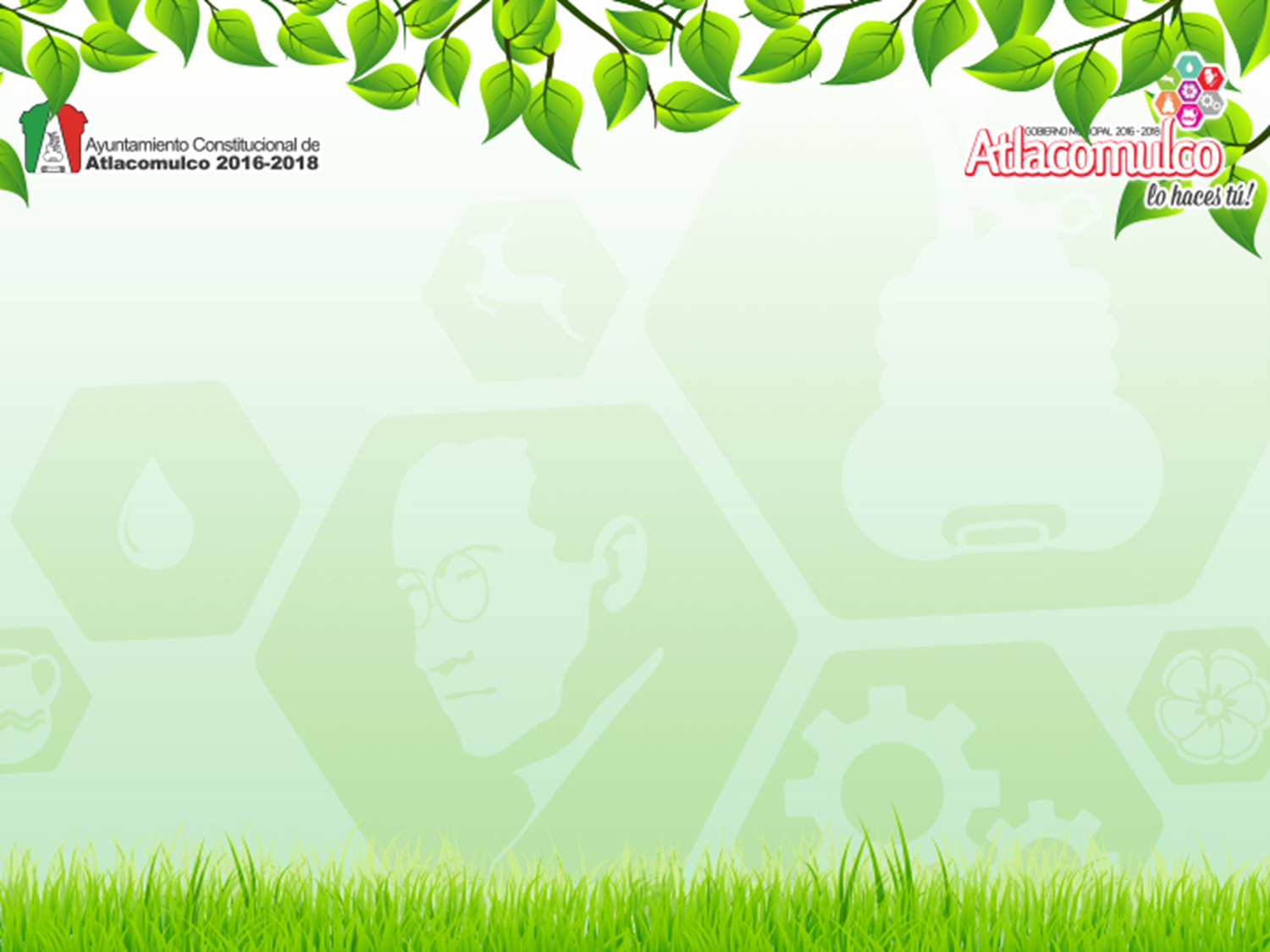 FUNCIONES DE LOS MIEMBROS
Se determino con la SEMARNAT realizar el curso requerido,  para la acreditación  y  obtención de la constancia que servirá como evidencia de los integrantes del comité de Ordenamiento Ecológico Local y se procederá de la manera siguiente en esta liga:
http://kinet.cuaed.unam.mx/educacion_continua/ordenamiento_ecologico/ 

se debe acceder al segundo de los tres cursos:

El segundo diseñado para las personas que serán miembros del comité de ordenamiento ecológico.

Para obtener la constancia:
 Una vez concluido el curso hacer una captura de pantalla de las evaluaciones para su acreditación.
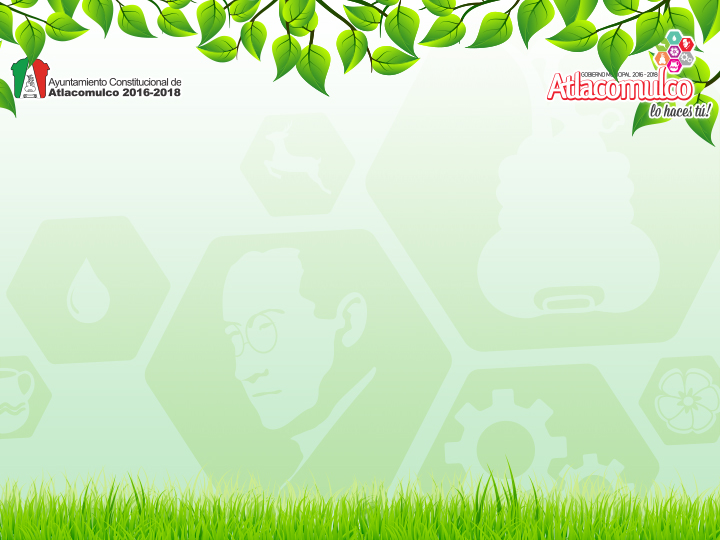 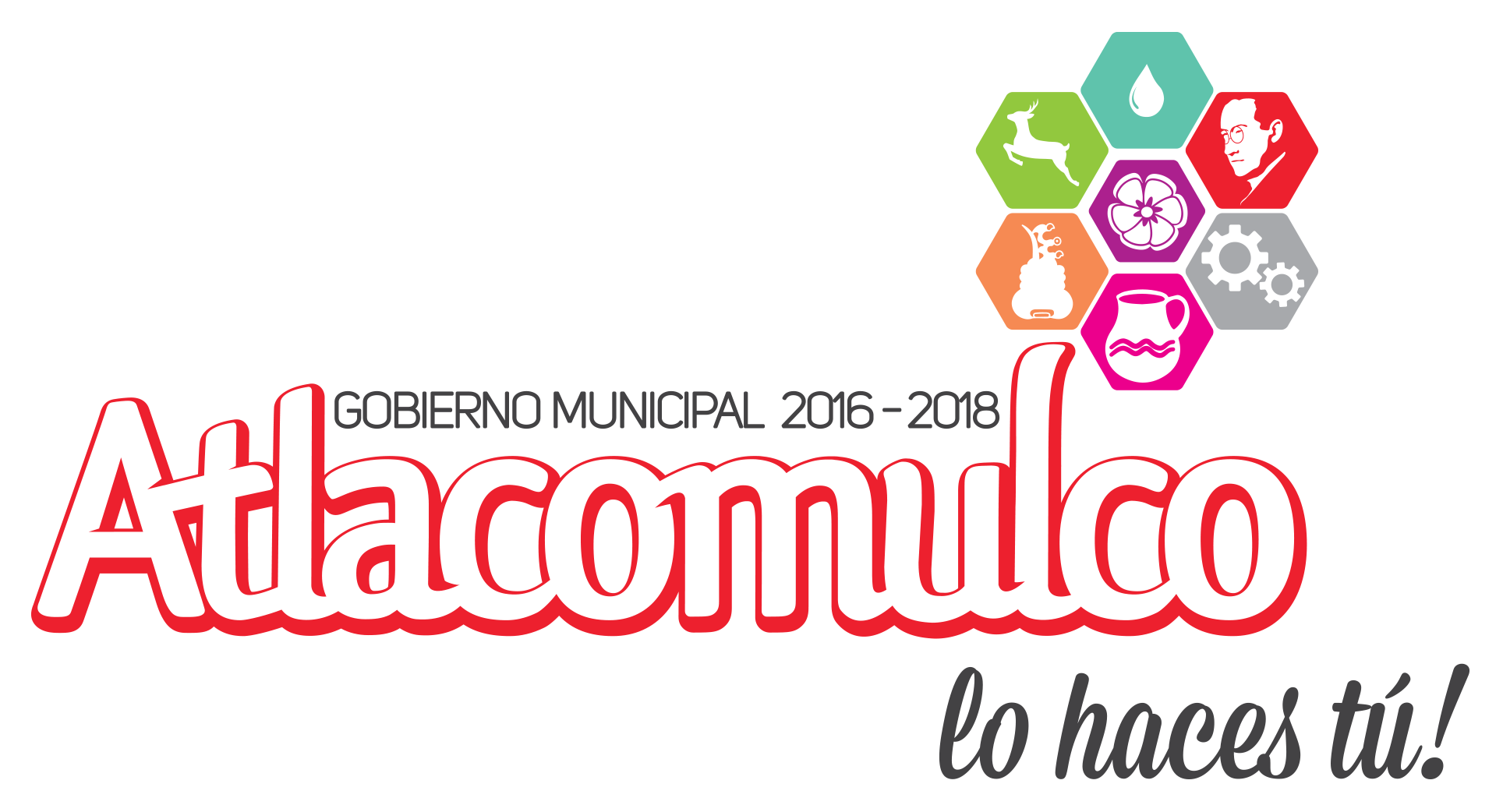